American Women
A Concise History
By Susan Ware
1
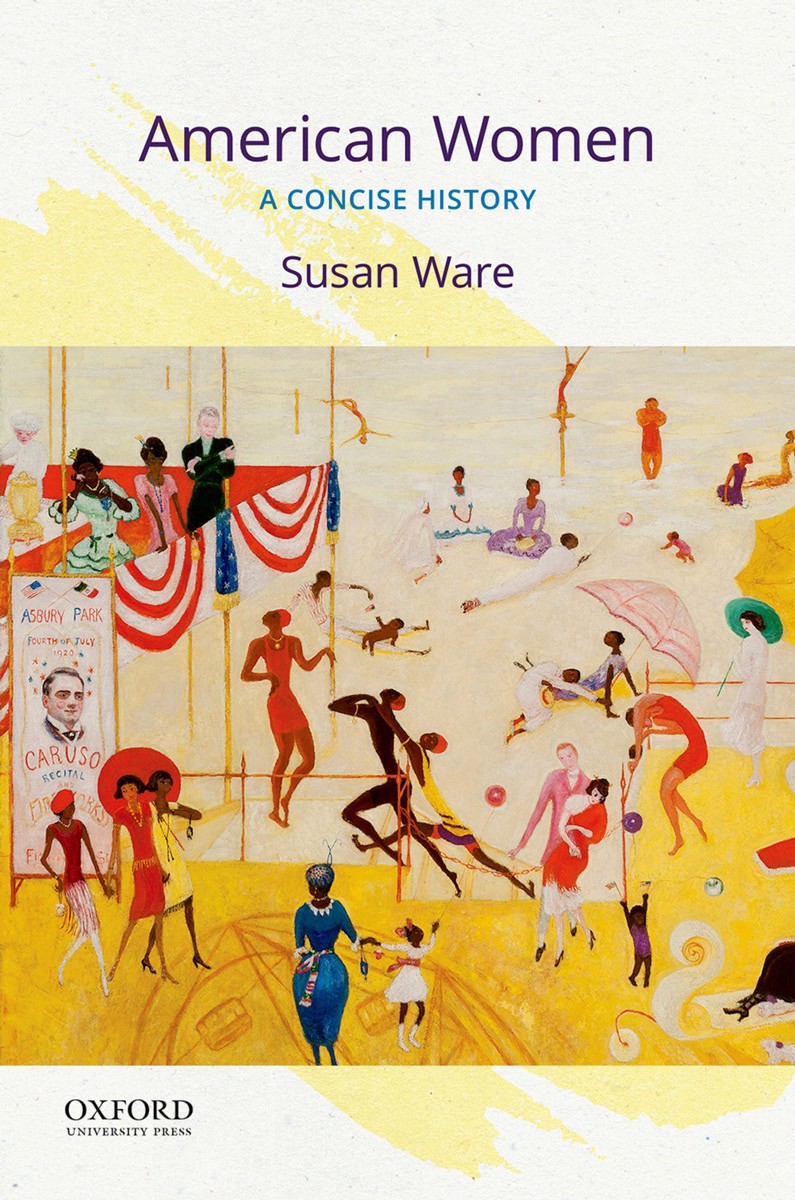 Chapter 04
Reconstruction and Beyond, 1865–1890
2
© Oxford University Press, 2021
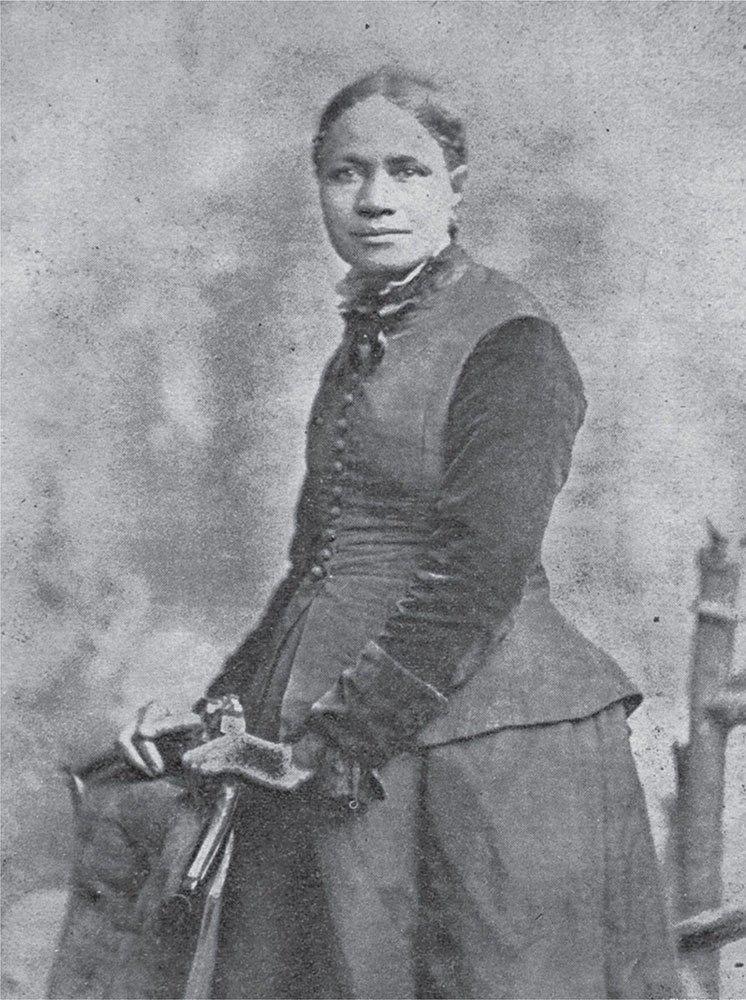 3
3
© Oxford University Press, 2021
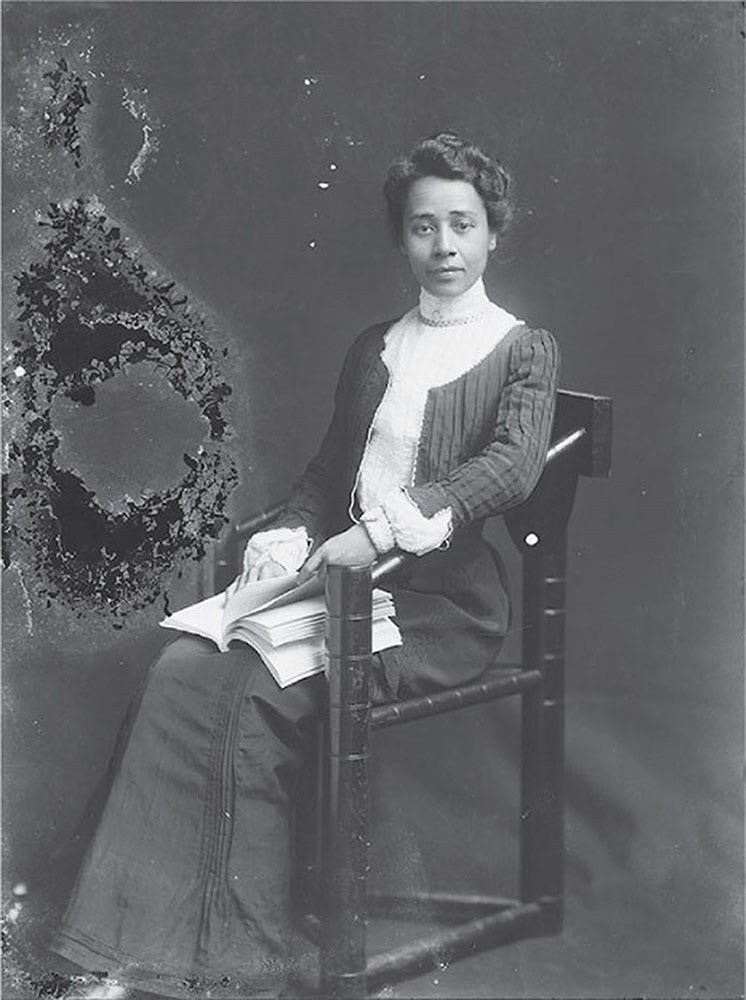 4
4
© Oxford University Press, 2021
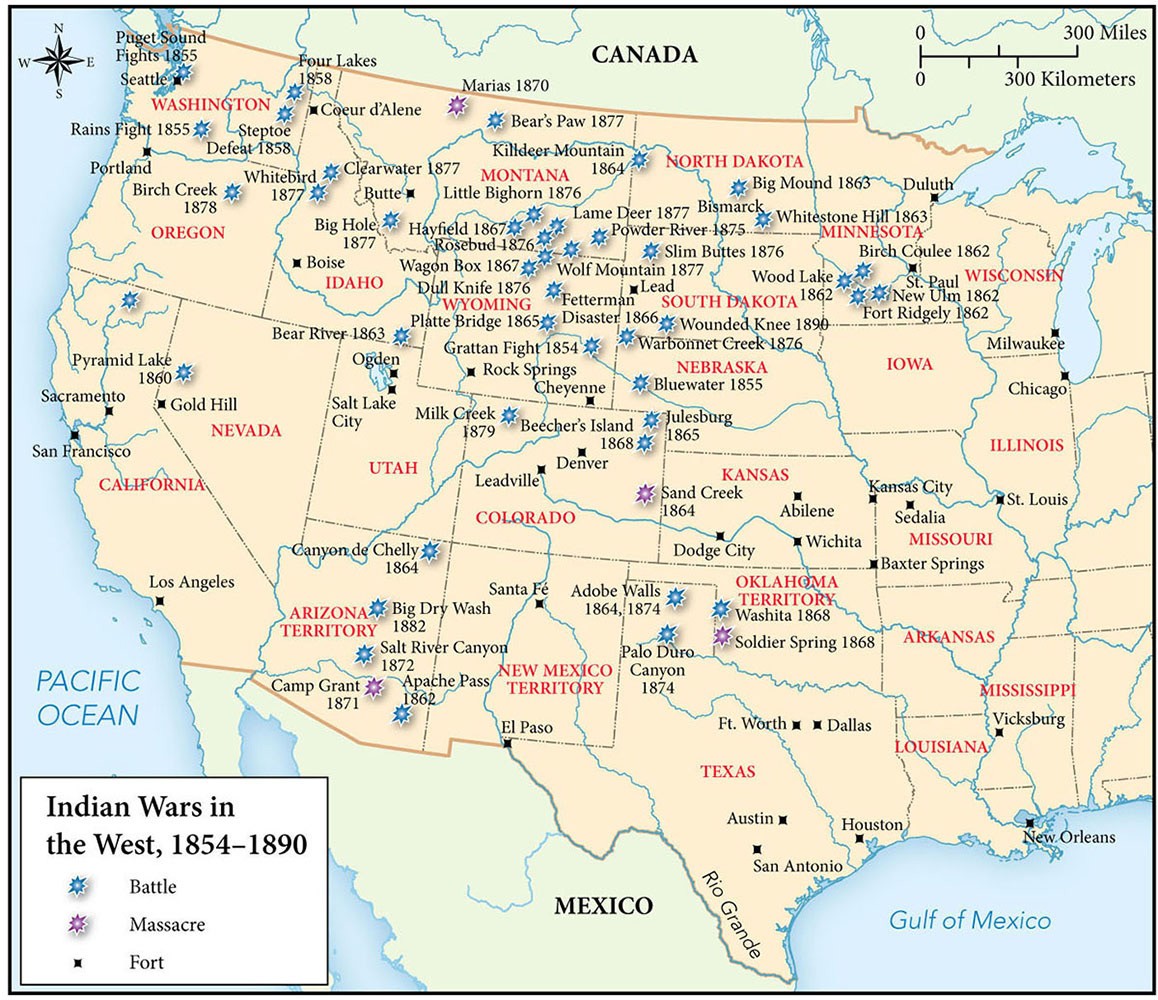 5
Map 4.1 Indian Wars in the West, 1854–1890
5
© Oxford University Press, 2021
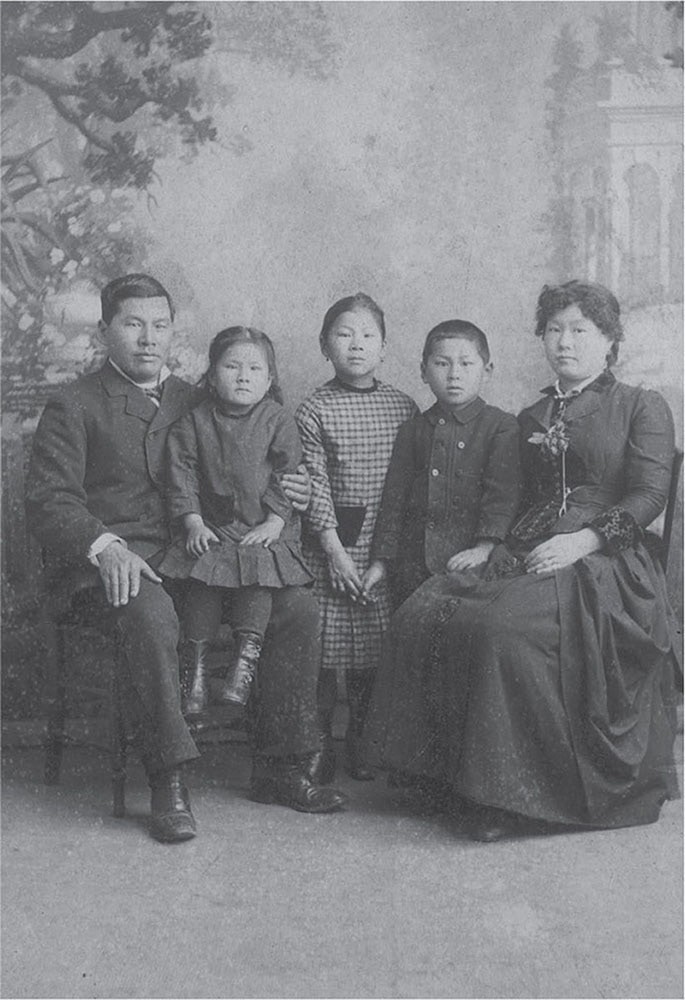 6
6
© Oxford University Press, 2021
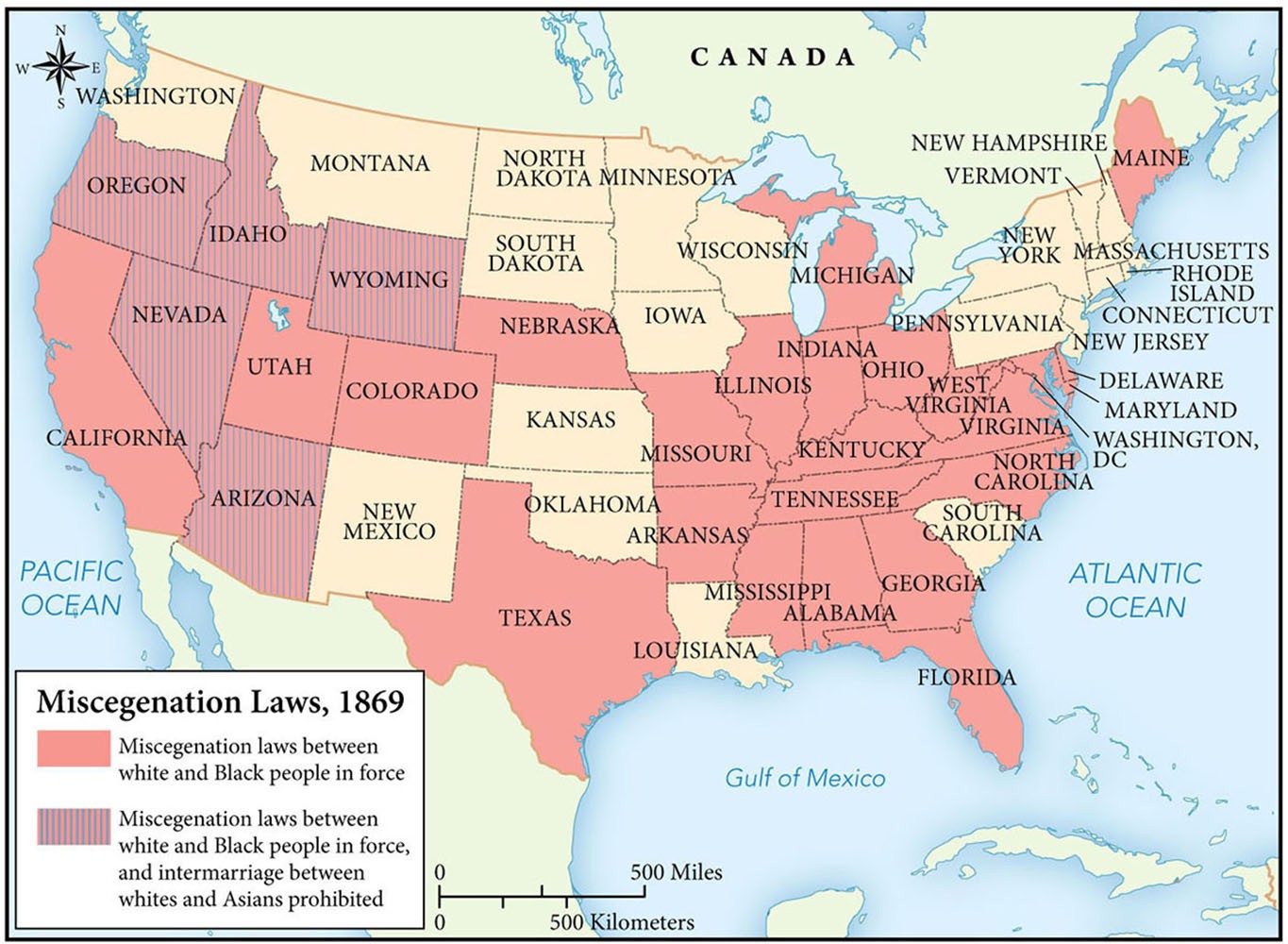 7
Map 4.2 Miscegenation Laws, 1869
7
© Oxford University Press, 2021
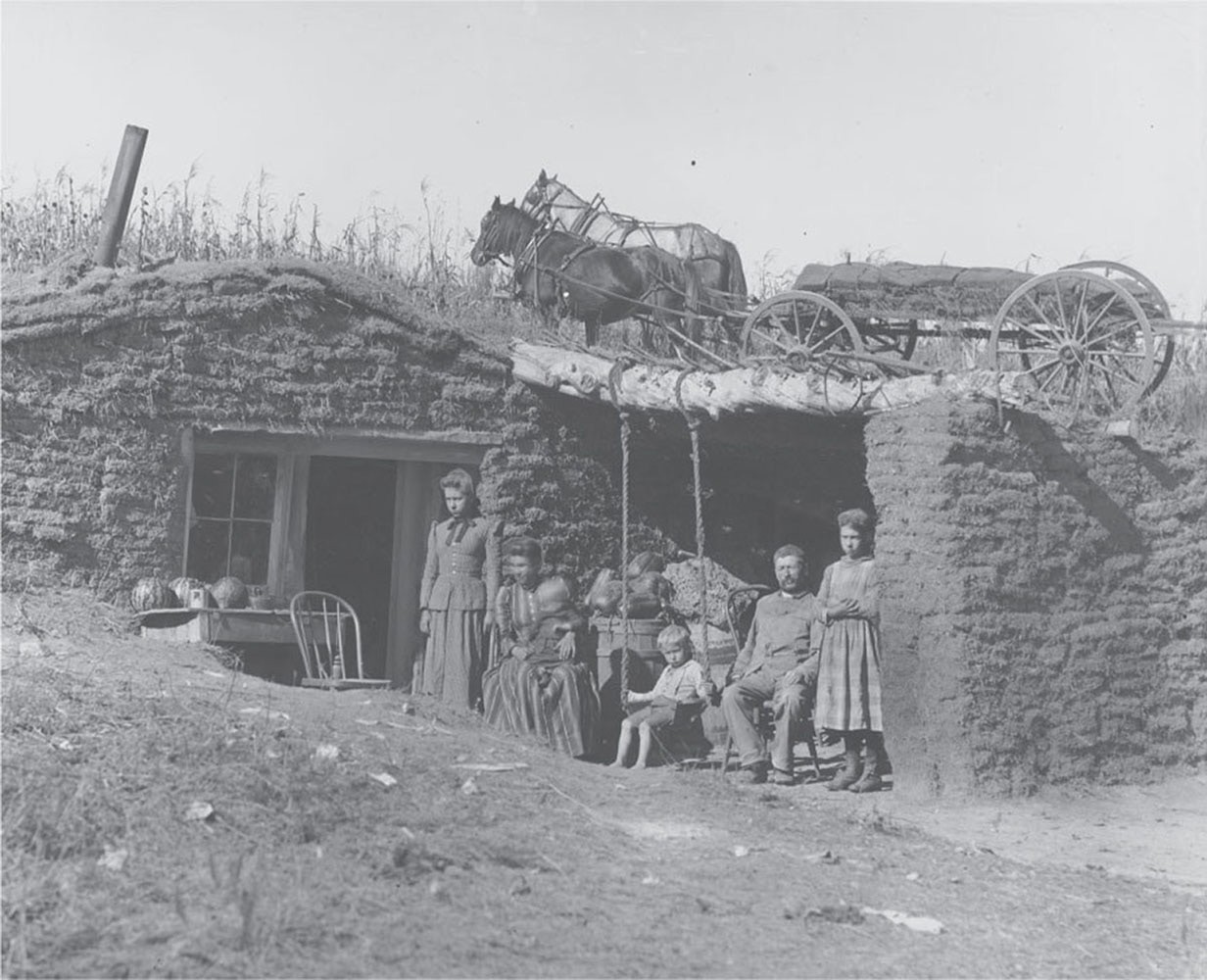 8
8
© Oxford University Press, 2021
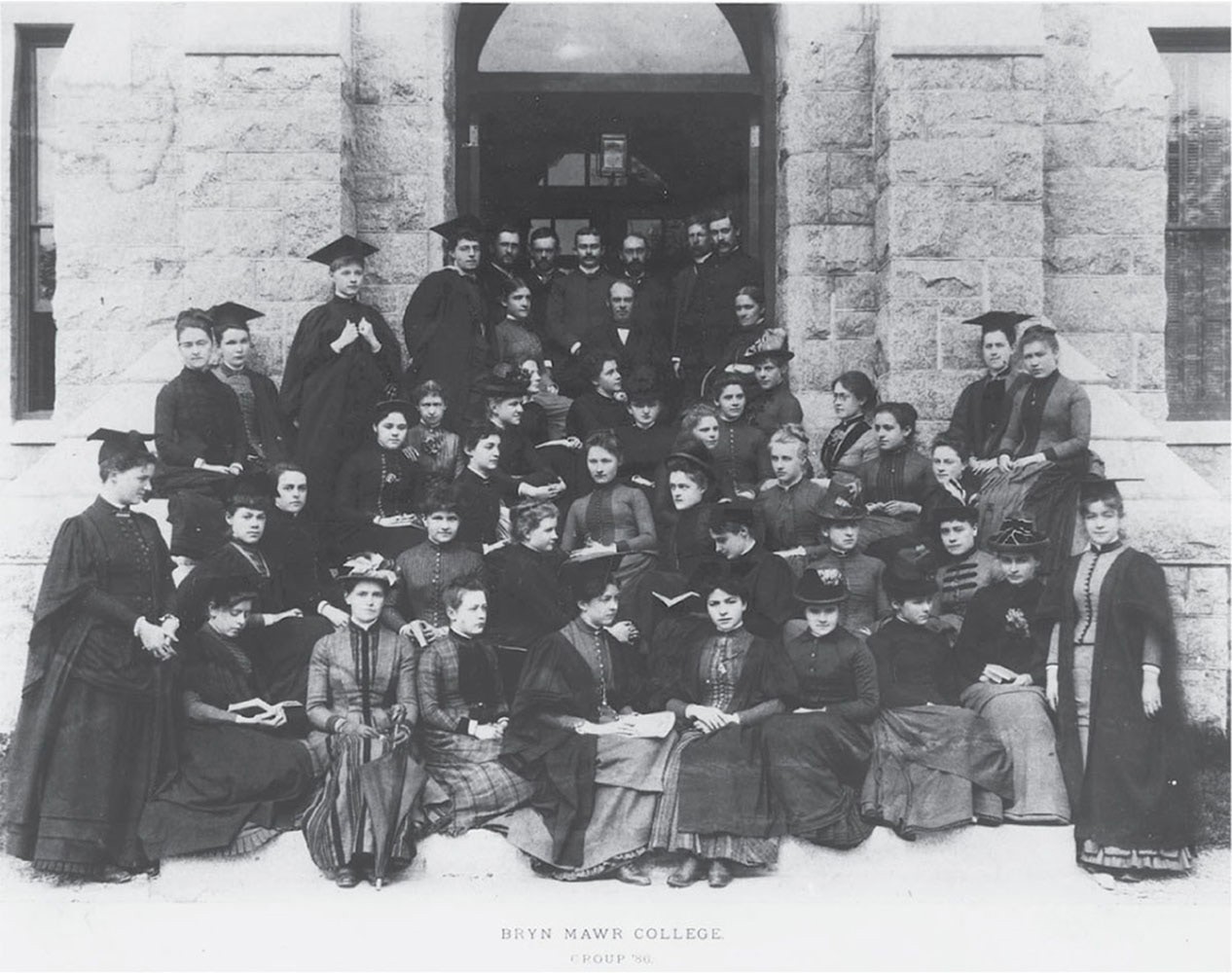 9
9
© Oxford University Press, 2021
10
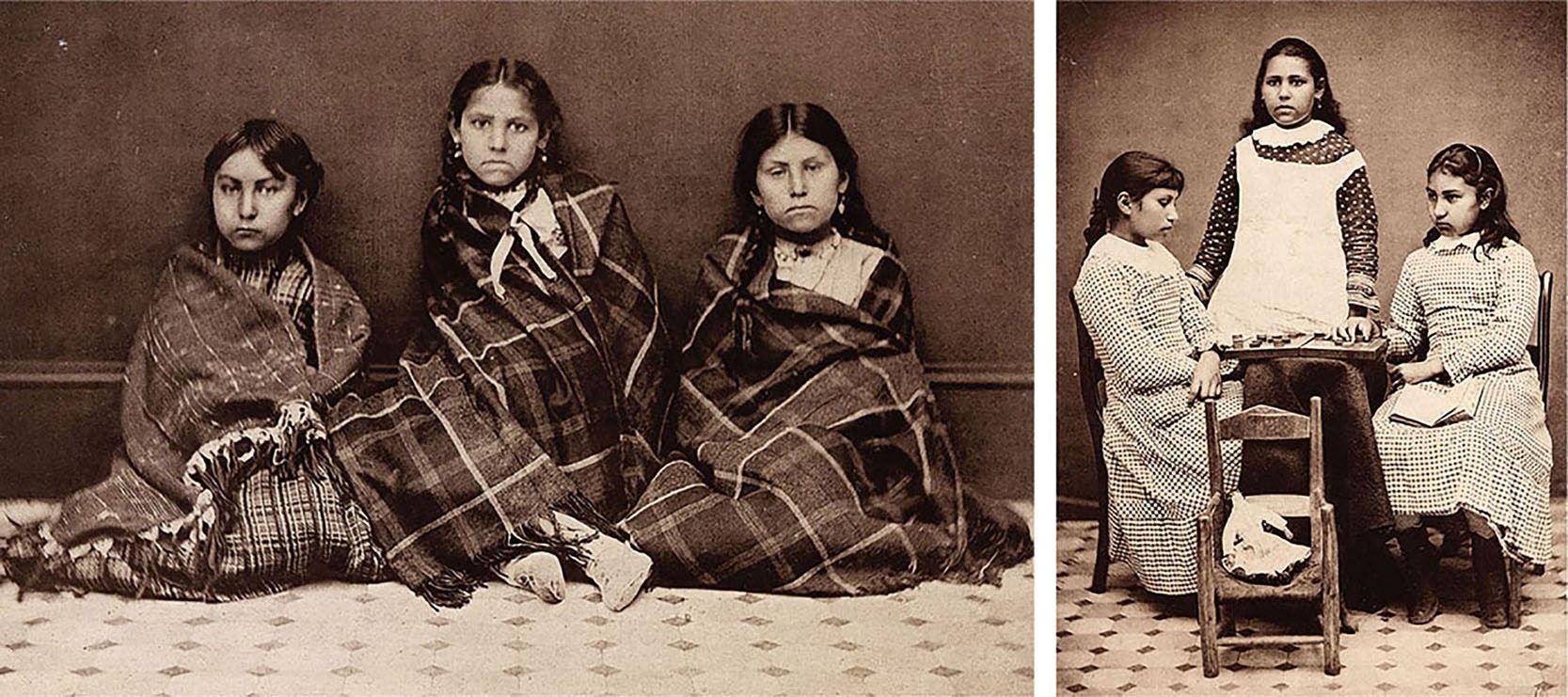 10
© Oxford University Press, 2021
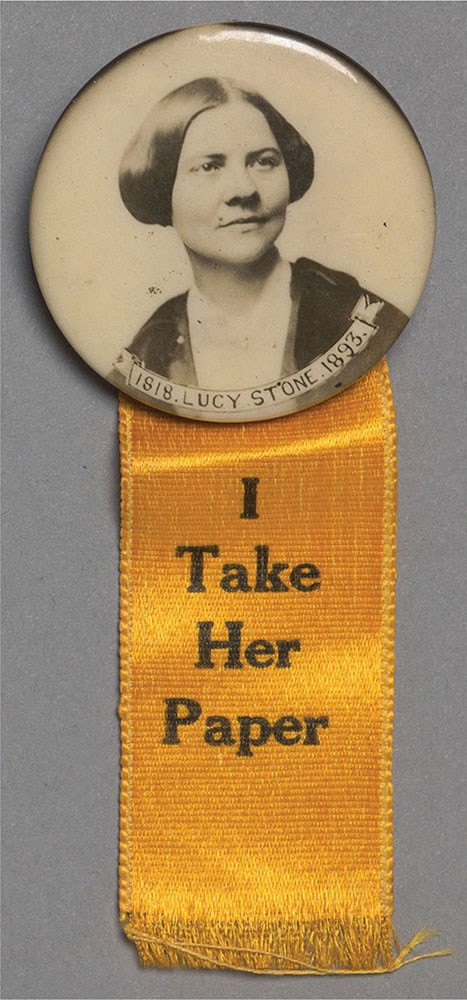 11
11
© Oxford University Press, 2021